Costruzione del contesto europeo e mondiale per il processo di unificazione dell’Italia
Riproduzione di un documento prodotto con LIM SMART
Cristina Cocilovo – Piacenza 8 marzo 2013
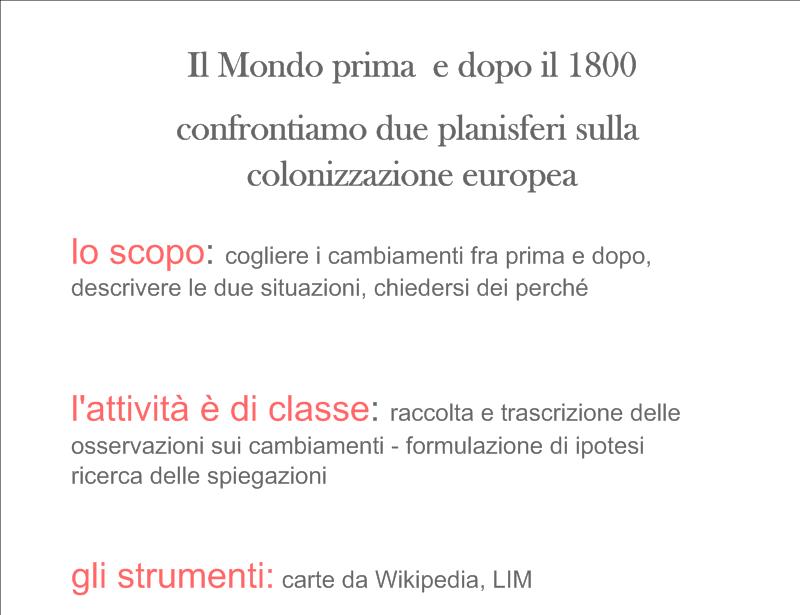 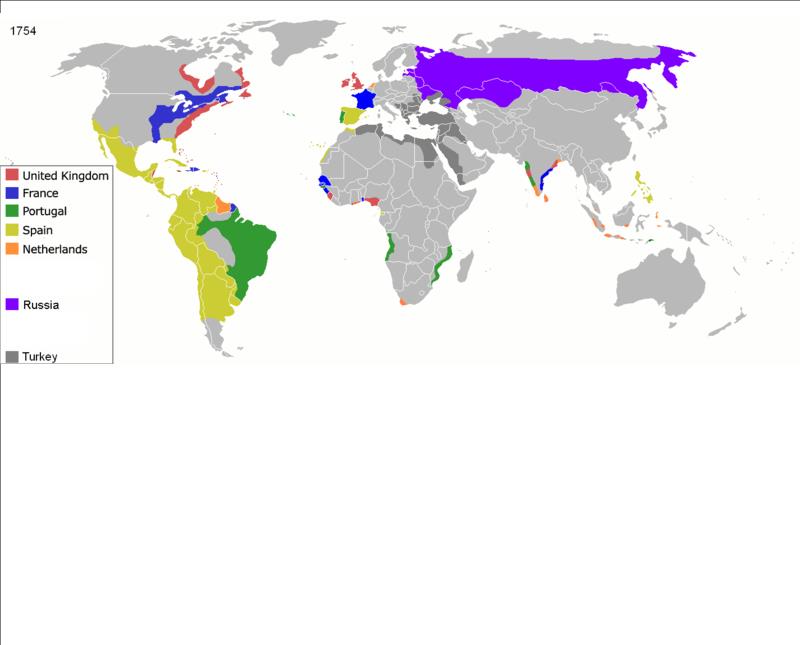 Da http://commons.wikimedia.org/wiki/Atlas_of_colonialism
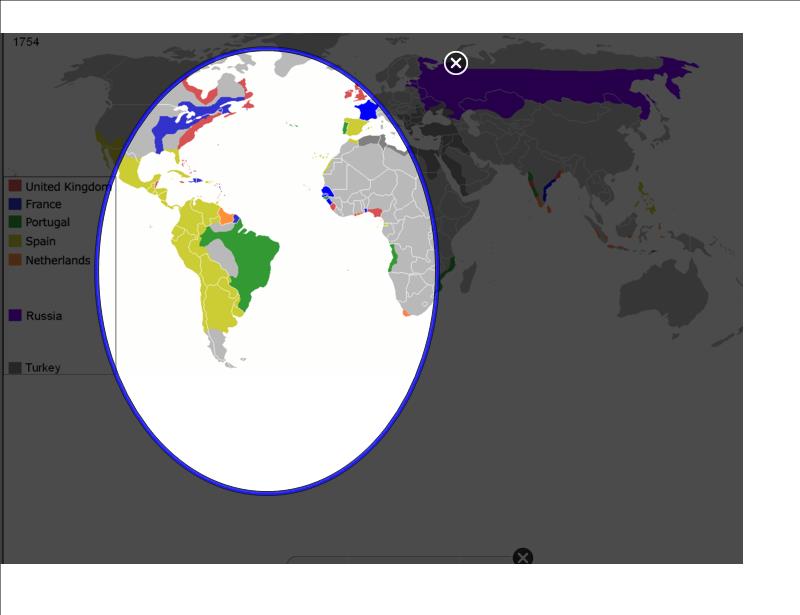 Evidenziare con la penna magica
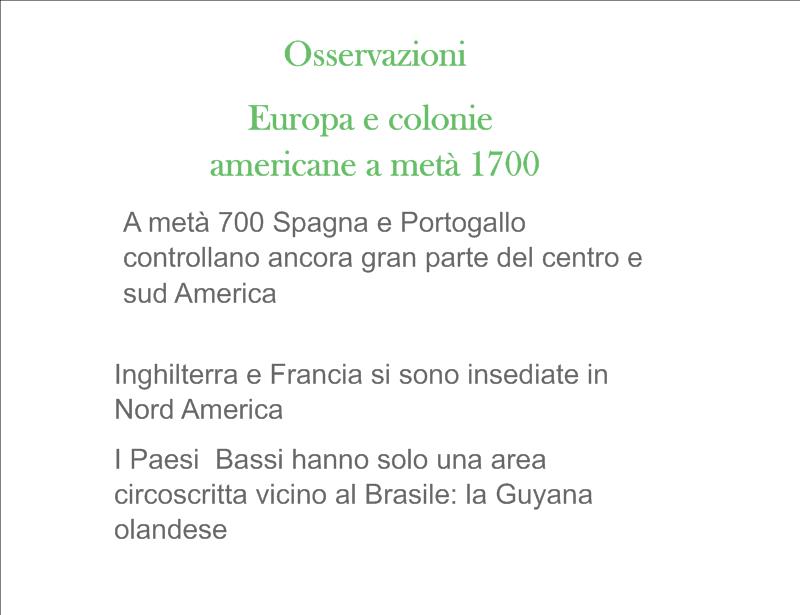 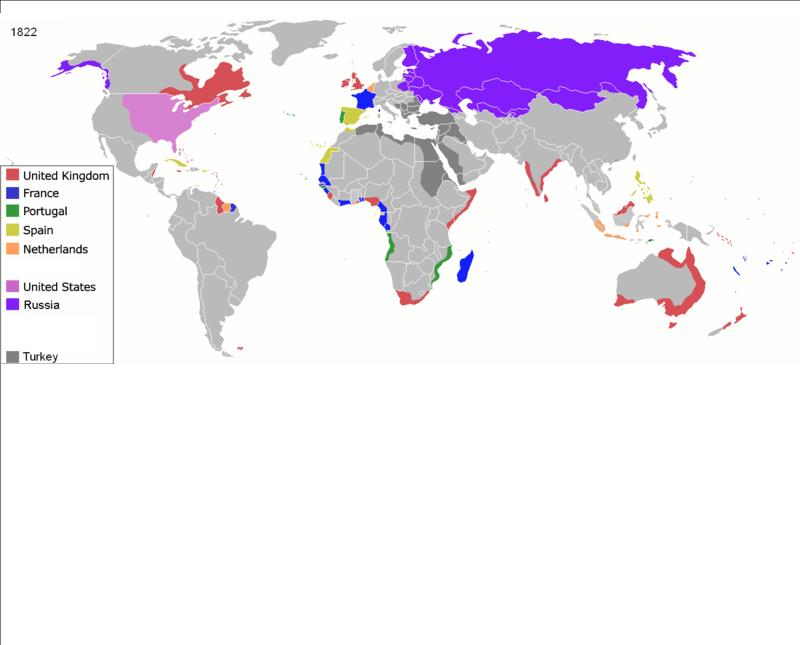 Da http://commons.wikimedia.org/wiki/Atlas_of_colonialism
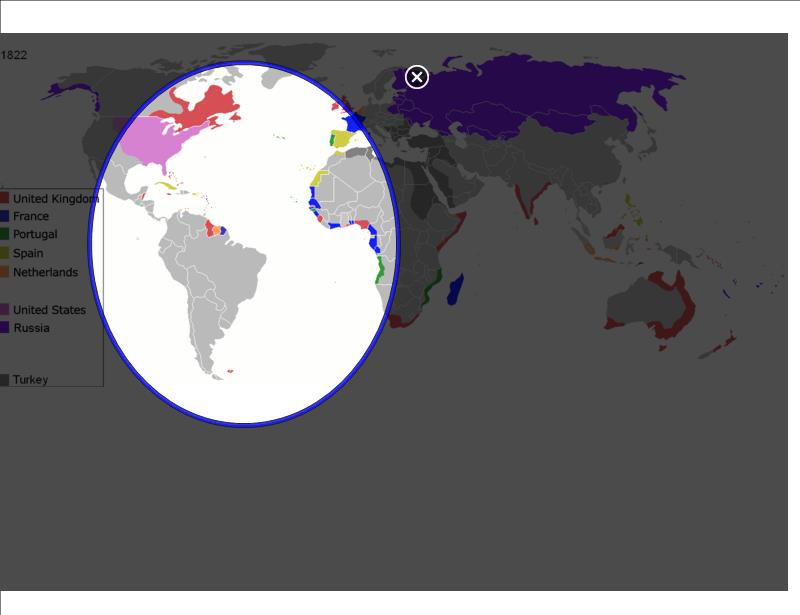 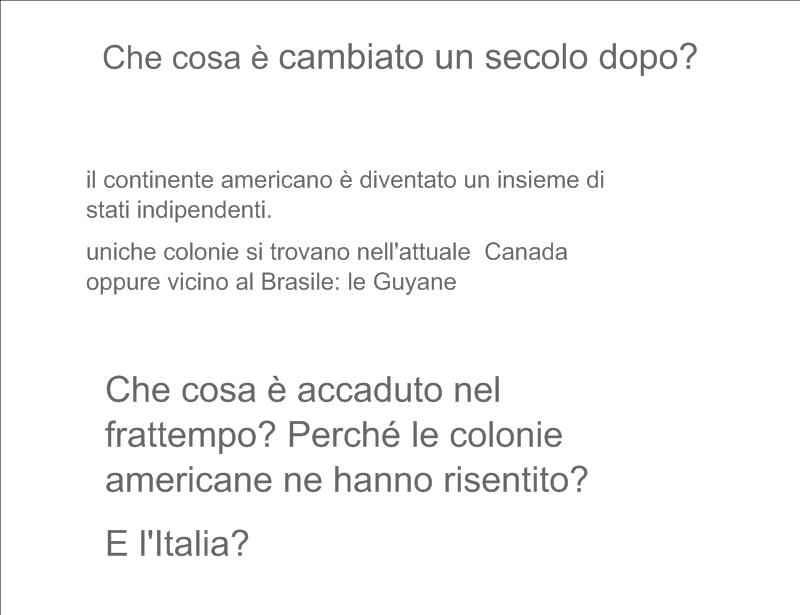 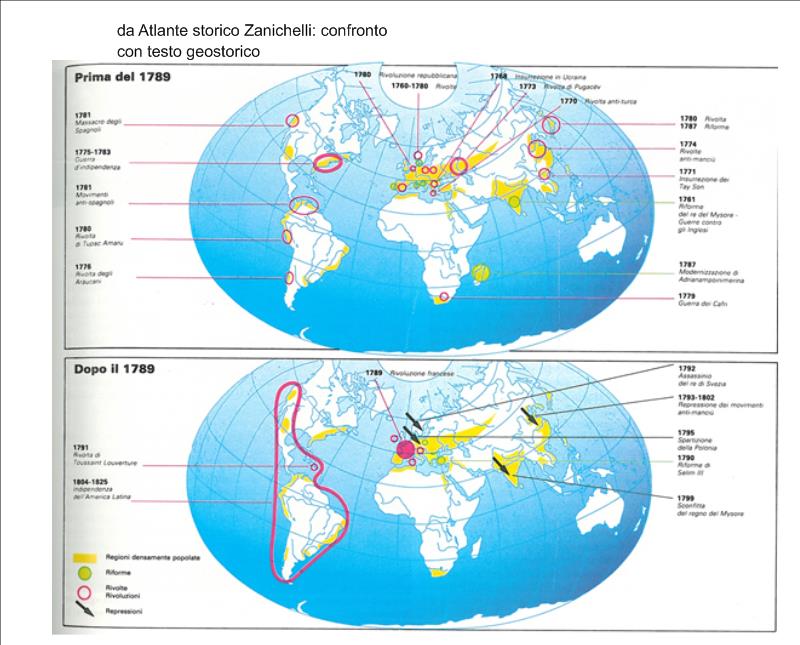 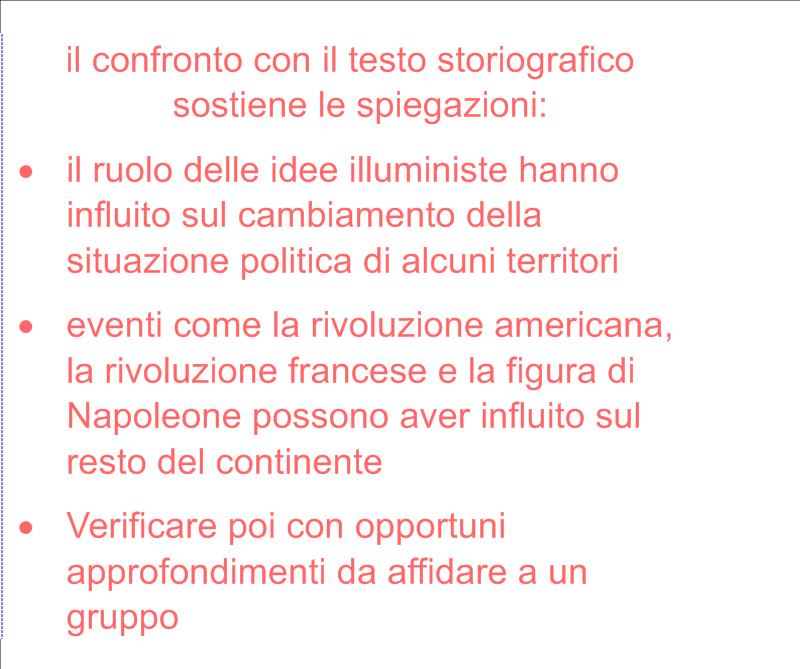 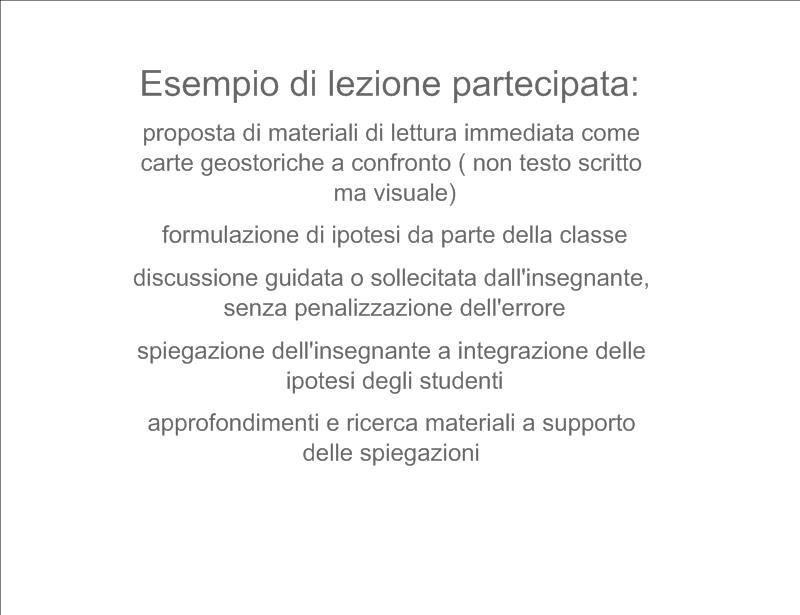